What is Blockchain, what are the legal issues, where is the technology taking us to
Dai Davis
Solicitor and Chartered Engineer
Partner, Percy Crow Davis & Co
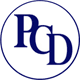 Overview
What is Blockchain
What are the legal issues 
	- Fundamental defects in Blockchain
Where is the Technology taking us to?
	- Smart Contracts
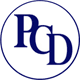 Paris 2018
I The Next Tech Law Revolution I
2
What is Blockchain
A transactional record
Using a public /private key pair
Ledger is decentralised
In currency applications: ledger is kept in a decentralised manner
In currency applications: reward for creating the ledger (mining) 
Economics
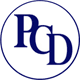 Paris 2018
I The Next Tech Law Revolution I
3
What are the Legal issues (1)
Incentive to maintain the public ledger
Creating the transactional record
Mining
Incentivisation in practice
Why incentivisation matters
How it works in Banking blockchain applications
Why it doesn’t work for smart contracts
Land registry
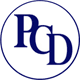 Paris 2018
I The Next Tech Law Revolution I
4
What are the Legal issues (2)
Risk transfer
Public / private key pairs

3.141592653589793238462643383...
What happens in practice
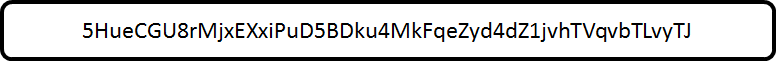 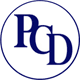 Paris 2018
I The Next Tech Law Revolution I
5
What are the Legal issues (3)
Bitcoin wallets
Accessible by a simple “pin”
Not that secure
Personal wallet
Bank	
Study by Southern Methodist and Carnegie Mellon Universities in April 2013
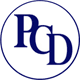 Paris 2018
I The Next Tech Law Revolution I
6
Where is the technology taking us to?
Smart Contract example
Who is promoting “smart contracts“
Why smart contracts aren’t smart
What legal disputes are actually about
Fundamental issue of “security
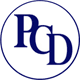 Paris 2018
I The Next Tech Law Revolution I
7
Friday 8th June 2018

Dai Davis
Solicitor and Chartered Engineer
Partner, Percy Crow Davis & Co
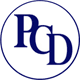 Paris 2018
I The Next Tech Law Revolution I
8